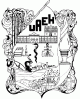 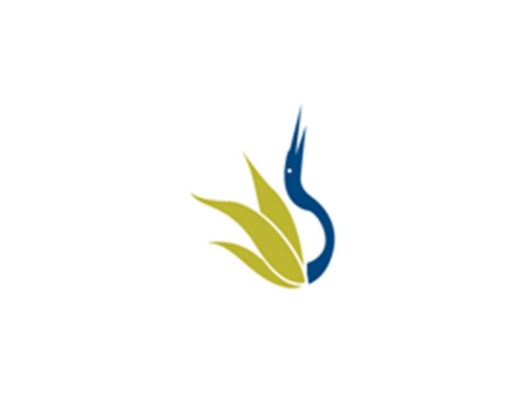 UNIVERSIDAD AUTÓNOMA DEL ESTADO DE HIDALGO
ESCUELA SUPERIOR DE ZIMAPÁN
Área académica: 
Derecho

Nombre de la asignatura: Derecho de las personas y familia.

Nombre del profesor:
L. D. Anel Victoria Trejo

Período:
Julio-Diciembre 2016
Resumen (Abstrac):

Junto a las personas, tanto físicas como jurídicas existen algunas atribuciones o propiedades que se unen a su naturaleza o esencia, de tal modo que resultan inseparables de ella, siendo a la vez derechos y deberes, ya que si bien pueden gozar de sus beneficios, estos son irrenunciables. No se pierden por el paso del tiempo (imprescriptibles), tampoco pueden embargarse ni transferirse a otras personas

Together with people, both natural and legal powers or there are some properties that are attached to its nature or essence, such that are inseparable from it, with the rights and duties once, because if they can enjoy its benefits, these are inalienable. are not lost by the passage of time (inalienable), they can not be seized or transferred to others

Palabras claves: personas físicas, atributos de la personalidad ,inembargables,  imprescriptibles e inalienables

 keywords: individuals, personality attributes, indefeasible and inalienable
Objetivo general: El alumno identificará los elementos que constituyen los atributos  de la personalidad, tanto personas físicas como personas jurídicas
Nombre de la unidad: Atributos de la personalidad


UNIDAD: I


Objetivo de la unidad:  El alumno identificará los elementos que constituyen los atributos  de la personalidad, tanto personas físicas como personas jurídicas
Origen etimológico del vocablo persona

Origen latino: raíz etrusca fersu, que significa máscara, actor. 

Significación mitológica – religiosa: el dios Porsen o Pursen encargado de regir los destinos de los vivientes. El hombre para lograr su destino, su personalidad le ofrece su máscara, representación plástica de su propia cara, lo que parecía más auténtico y esencial del hombre
El vocablo cara debió ser el nombre más antiguo de máscara, que por ser ofrenda a Porsen habría pasado luego a llamarse persona.
Es importante destacar que el pensamiento griego no conoció ni el término ni el concepto de persona, ya que este acentúa lo singular, lo individual, lo concreto, en cambio, la filosofía griega pone el acento en lo universal, lo ideal y lo abstracto.
La persona es:

Lo común a todos los hombres, lo cuál viene dado por la razón y la excelencia, situándonos por encima de los animales.

Lo característico de cada uno (carácter, capacidades, cualidades personales).

Lo que nos impone la vida misma y sus circunstancias.

Lo que elegimos por nuestra libre voluntad: ser la persona que nosotros queremos ser.
El concepto de persona fue formulado por primera vez, estrictamente, en la reflexión teológica cristiana, al pensar la fe cristológica y trinitaria, sobre todo en los siglos II – V. 

En un principio fue aplicado a los tres distintos (la Trinidad de personas) que co –participan de la única naturaleza divina.

Después se usó para explicar la doble naturaleza (divina y humana) que existe en la única e indivisible persona de Cristo.
Conclusión


Persona en general significa, como hemos dicho, sustancia individual de naturaleza racional, e individuo lo que es indistinto en sí mismo, pero distinto de lo demás. Por consiguiente, persona, cualquiera que sea su naturaleza, significa lo que es distinto en aquella naturaleza, y así, en la naturaleza humana significa esta carne, estos huesos, esta alma, que son los principios que individual al hombre y que, si ciertamente no entran en el significado de la persona en general, están contenidos en el de la persona humana.
Bibliografía sugerida para el tema:
DERECHOS HUMANOS
Autor: Carlos Fernando Quintana Roldan
Editorial: EDITORIAL PORRUA
Formato: Rustica
Páginas: 537
Código de barras: 9786070914041
2013

DERECHO CIVIL MEXICANO 2 DERECHO DE FAMILIA
Autor: Rafael Rojina Villegas
Editorial: EDITORIAL PORRUA
Formato: Tela
Páginas: 870
Código de barras: 9786070914997
Edición 12, 2015

Código civil para El Estado de Hidalgo